The Equity Risk Premium (ERP)in Utility Regulation
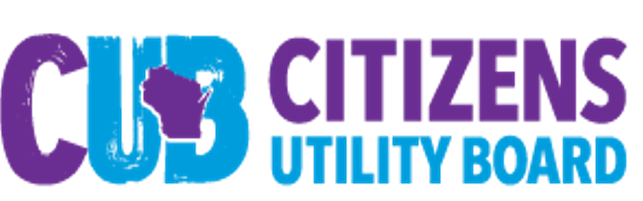 Steve Kihm, DBA, CFA

Regulatory Strategist 
Citizens Utility Board of Wisconsin

Senior Fellow-Finance 
Michigan State University Institute of Public Utilities
&
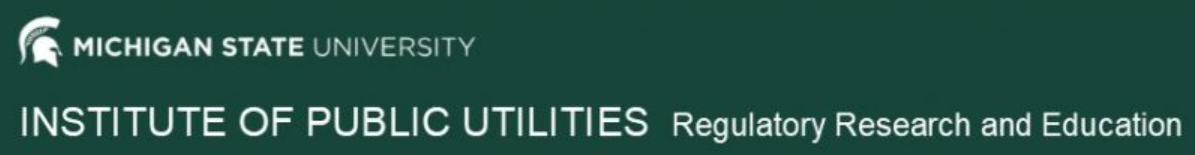 Society of Utility and Regulatory Financial Analysis
53rd FINANCIAL FORUM April 28 – 29, 2022 

Richmond, VA
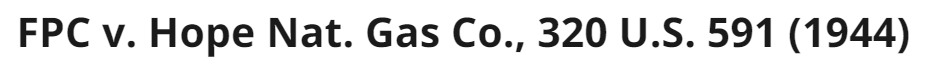 The Commission is not bound to the use of any single formula or combination of formulae in determining rates.

Under the statutory standard of "just and reasonable," it is the result reached, not the method employed, which is controlling.

The fact that the method employed to reach that result may contain infirmities is not then important.
This has invited intellectual sloppiness into regulation.
We have created a Rube Goldberg machine that ultimately can be manipulated into supporting any ROE a majority of Commissioners favors at a given moment. 

James P. Danly, Commissioner, dissenting:  
FERC Docket No.ER16-2320-002
March 17, 2022
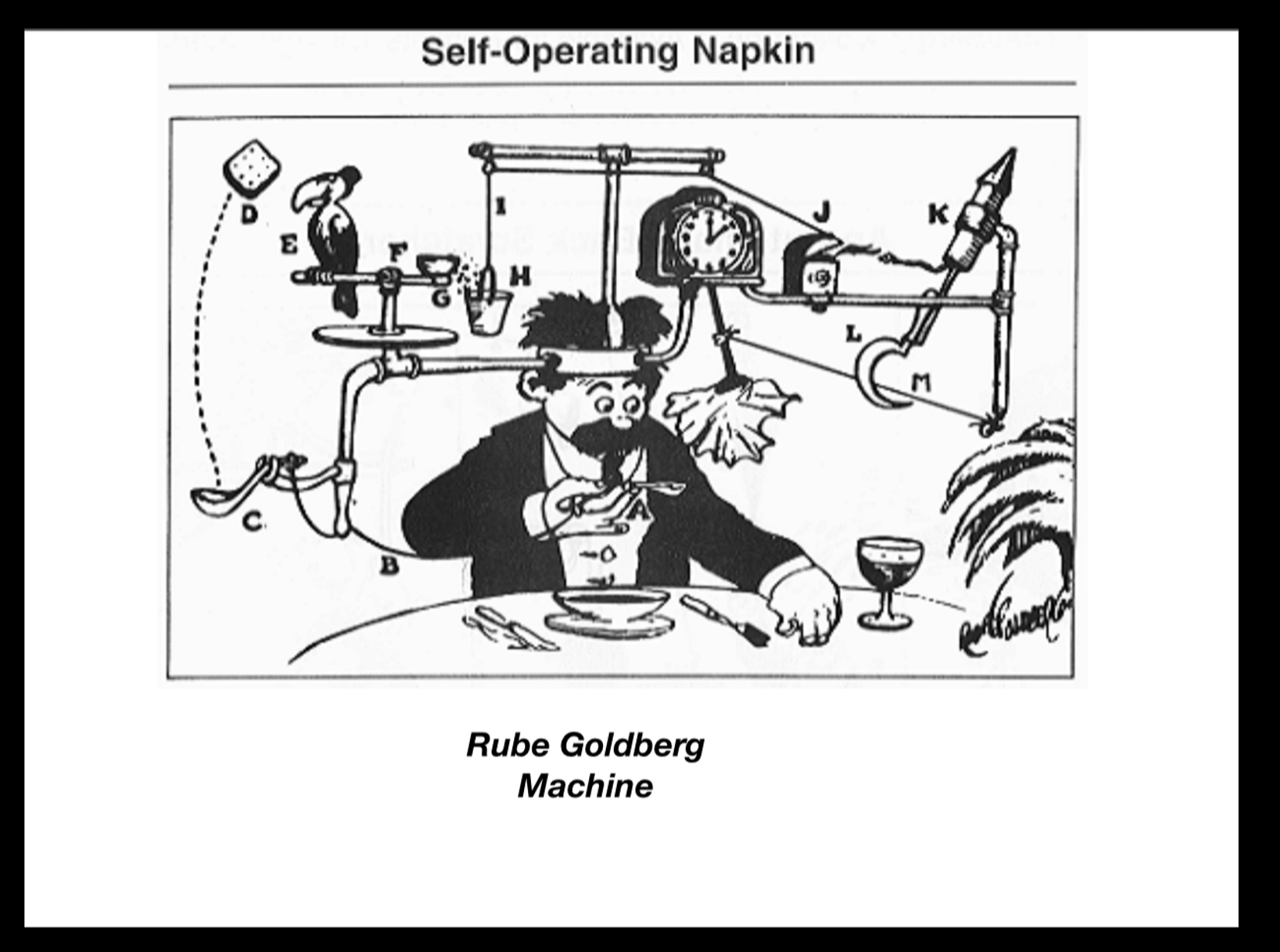 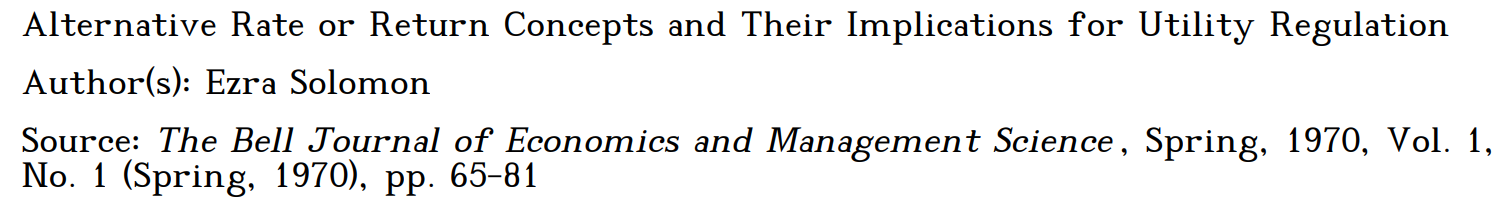 Understanding that book rate measures [return on equity] and DCF rate measures [cost of equity] are not different estimates of the same thing but rather estimates of different things should eliminate at least part of the confusion surrounding rates of return on investment.
Morningstar on Xcel Energy (2022)
Beyond 2024, we assume a systemwide 10% average allowed ROE and less than 1% average annual long-term gas and electricity demand growth. We assume a 7.5% cost of equity in our discounted cash flow valuation.
In the end, we may observe simply that what regulators should do, what regulators say they're doing, and what regulators actually do may be three very different things.
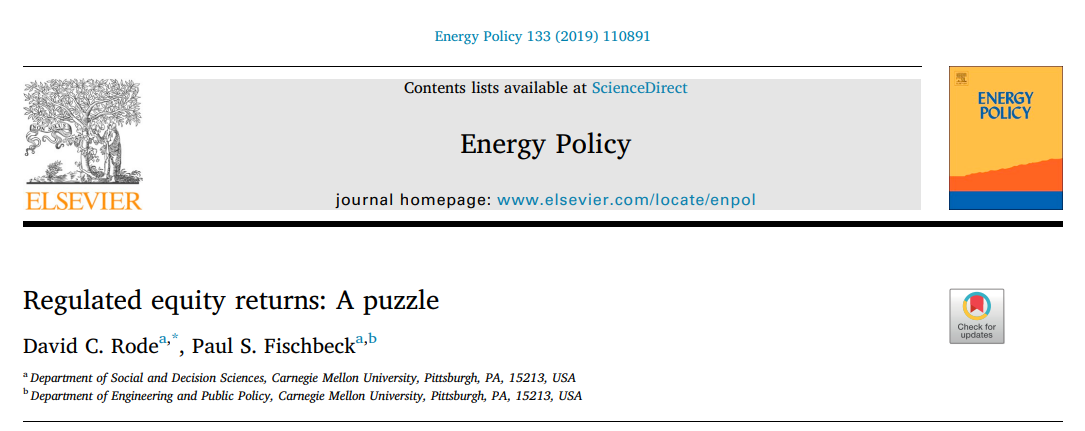 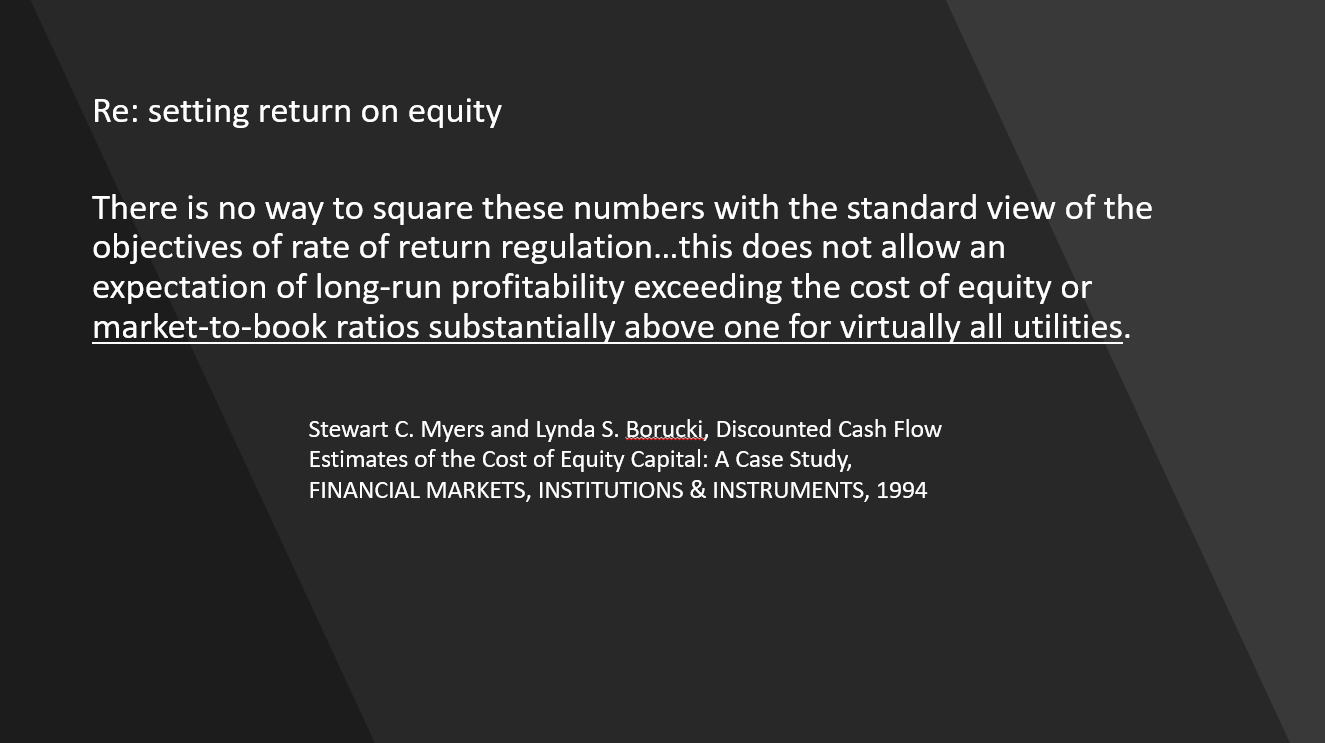 Data on Sector ETFs from AltaVista Researchhttps://www.sectorspdr.com/sectorspdr/Pdf/All%20Funds%20Documents/AltaVista%20Research/Sector%20Analyzer%20Report
April 2022
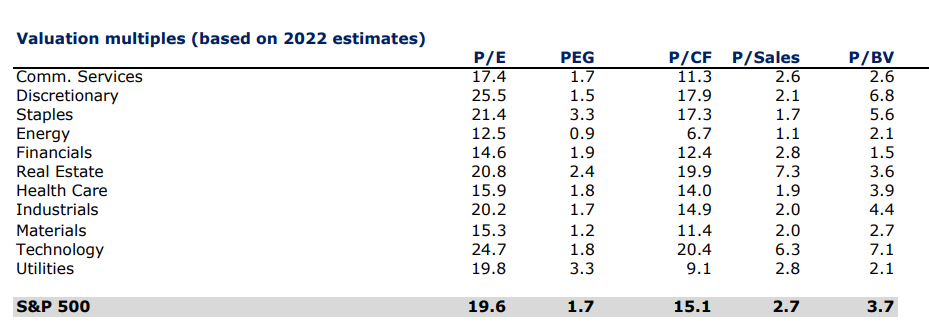 What do finance principles tell us about 
sell-side stock analyst growth rates?
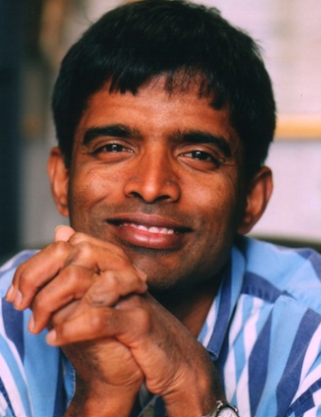 Re: sell-side analyst 
long-term growth rate forecasts
Trusting analysts (no matter how well informed they may be) to come up with the most important input in a valuation is not prudent.
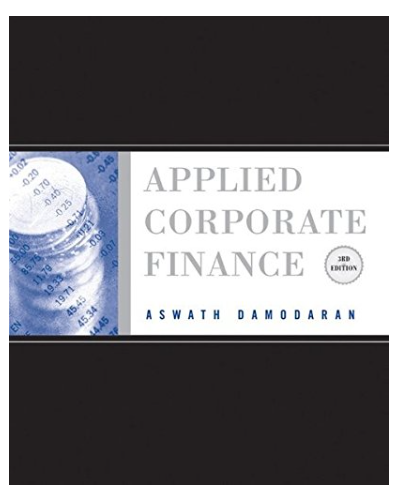 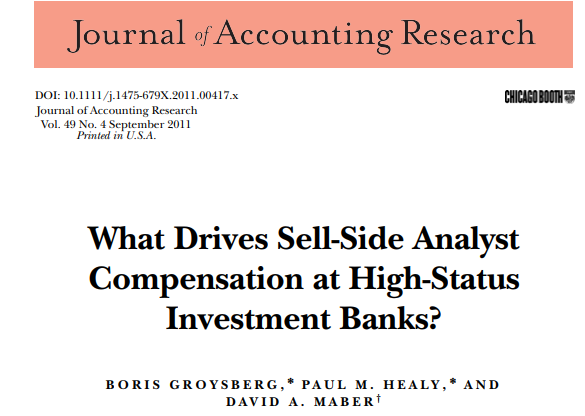 We find no evidence that compensation is related to earnings forecast accuracy... Taken as a whole, our evidence is consistent with analyst compensation being designed to reward actions that increase brokerage and investment-banking revenues.
We show that removing predictable errors from analyst forecasts leads to a much stronger association between implied cost of equity estimates obtained from adjusted forecasts and realized returns after controlling for cash flow news and discount rate news.
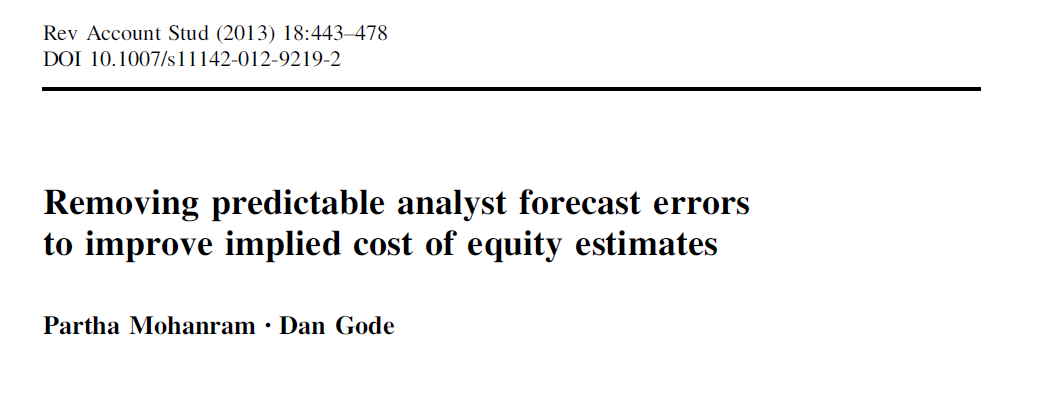 9.5%
sell-side 
analyst growth




4.2%
GDP growth
While it may be unreasonable to expect an individual company to sustain high short-term growth rates in perpetuity, the same cannot be said for a broad representative market index that is regularly updated to include new companies (i.e., a portfolio of companies behaves differently than an individual company).  Accordingly, we reject Joint Parties’ proposal to use a two-step DCF result for calculating the market return in the CAPM analysis.

Opinion No. 569, 169 FERC ¶ 61,129 at P 266.
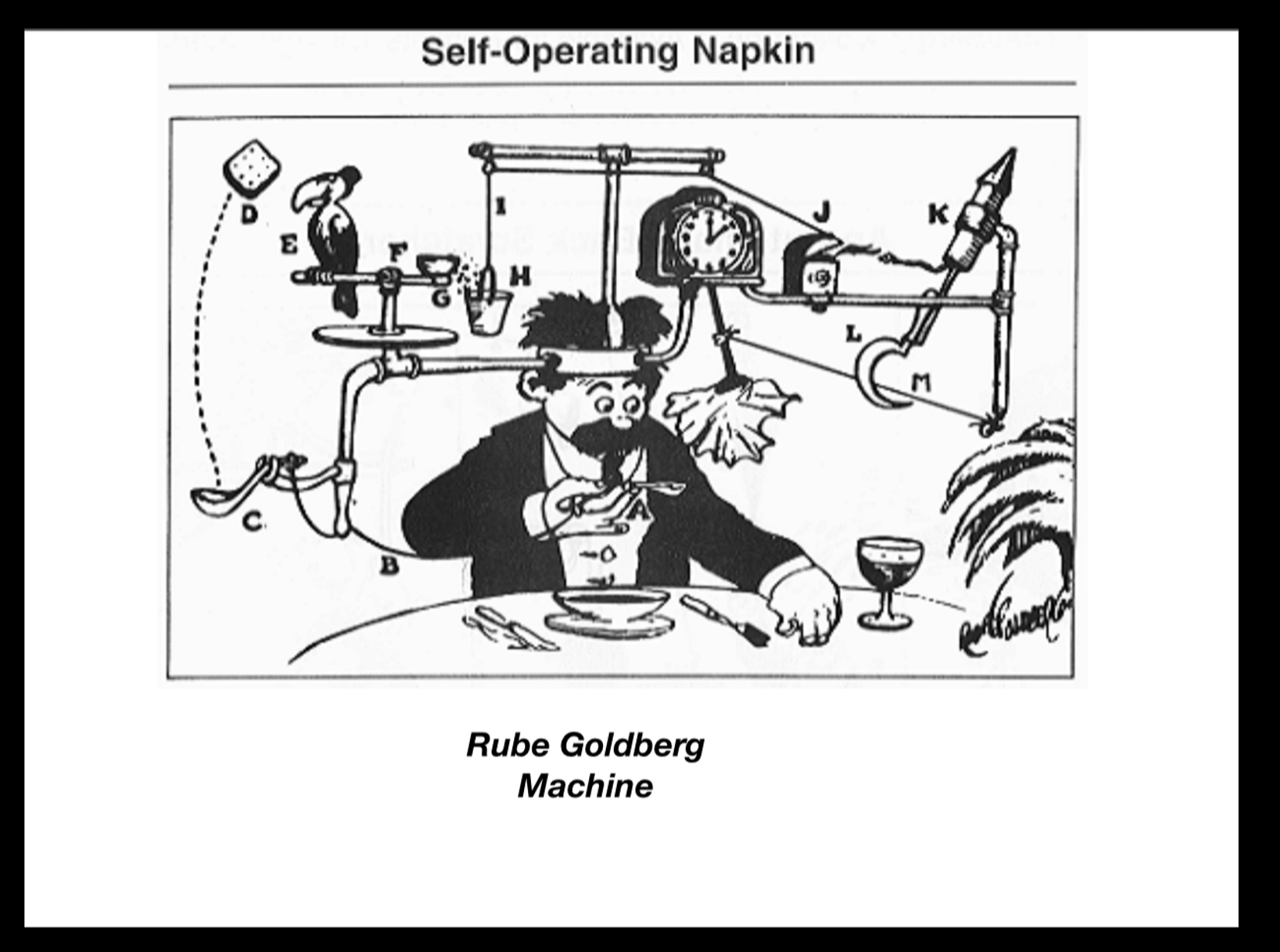 Dow Jones Industrial Index Components
2022
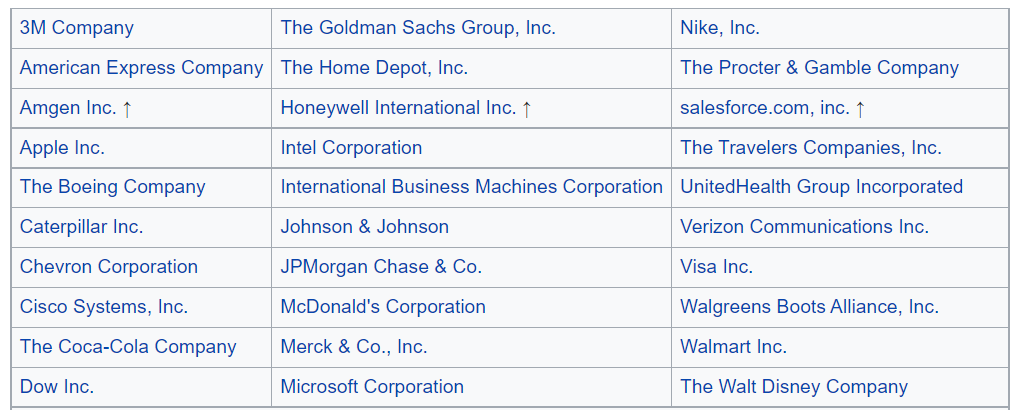 Dow Jones Industrial Index Components
1956
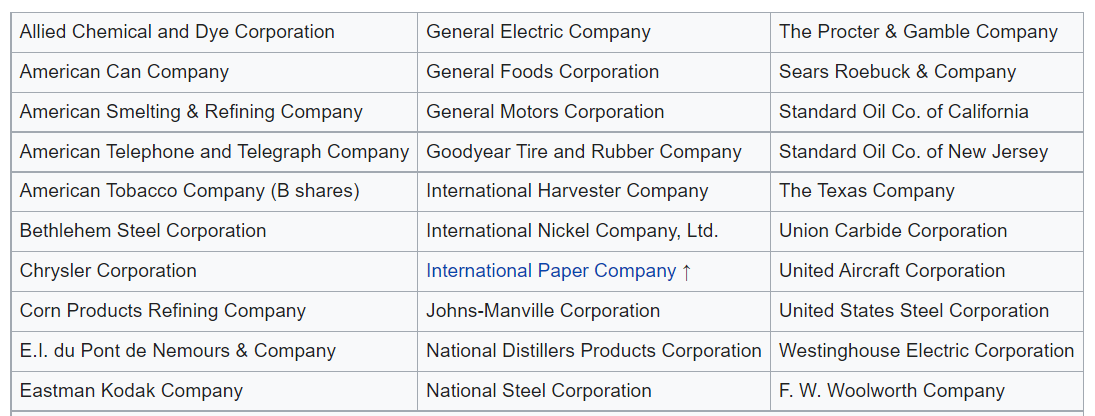 Analytical battle
FERC—the earnings per share for the S&P 500 can grow at the sell-side analysts’ growth projections, which are about twice the GDP growth rate, over the long term
2X GDP

Finance principles—the GDP growth rate is not the average long-run growth rate for all companies it is the maximum growth rate for any company, so even if there is a portfolio updating effect it will not push the S&P 500 growth rate about that limiting factor
GDP
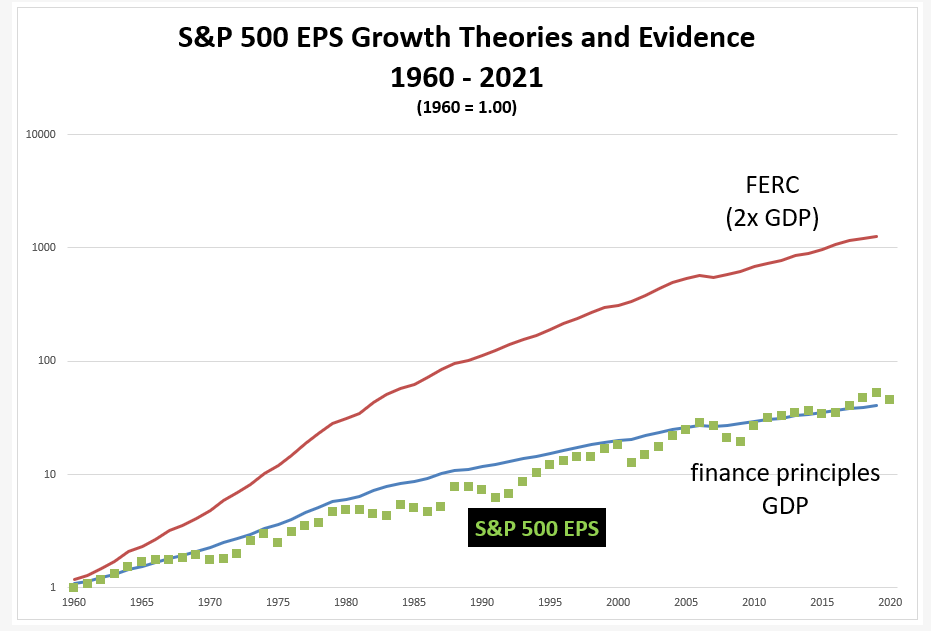 sell-side 
analyst
growth
forecasts
S&P 500 Cost of Equity Estimates
Long-Run Projected
S&P 500 Return
Asset Managers

BlackRock                    7.3%

FactSet                         6.9%

Charles Schwab          6.4%
FERC’s 
unsupported 
model
11.8%
What do finance principles suggest is the best way to estimate the cost of equity for the market?
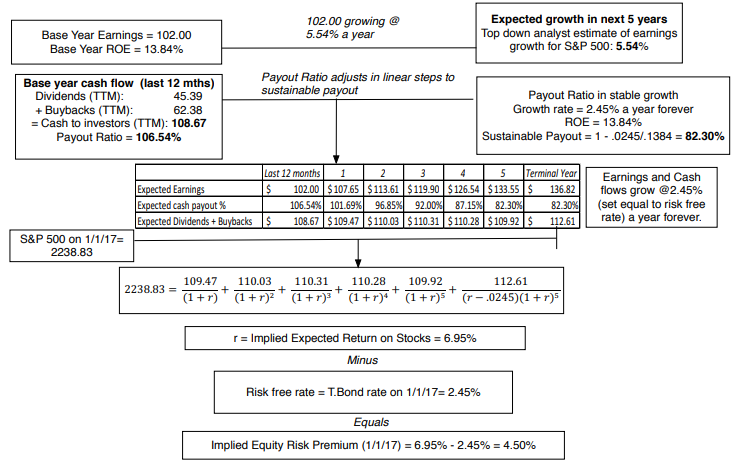 Damodaran
Firms today return more cash to investors
via stock repurchases than through dividends
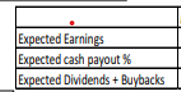 Sell-side analyst growth rates are too high even for the short-run
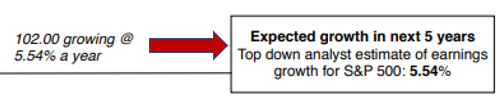 Regulators ignoring superior information
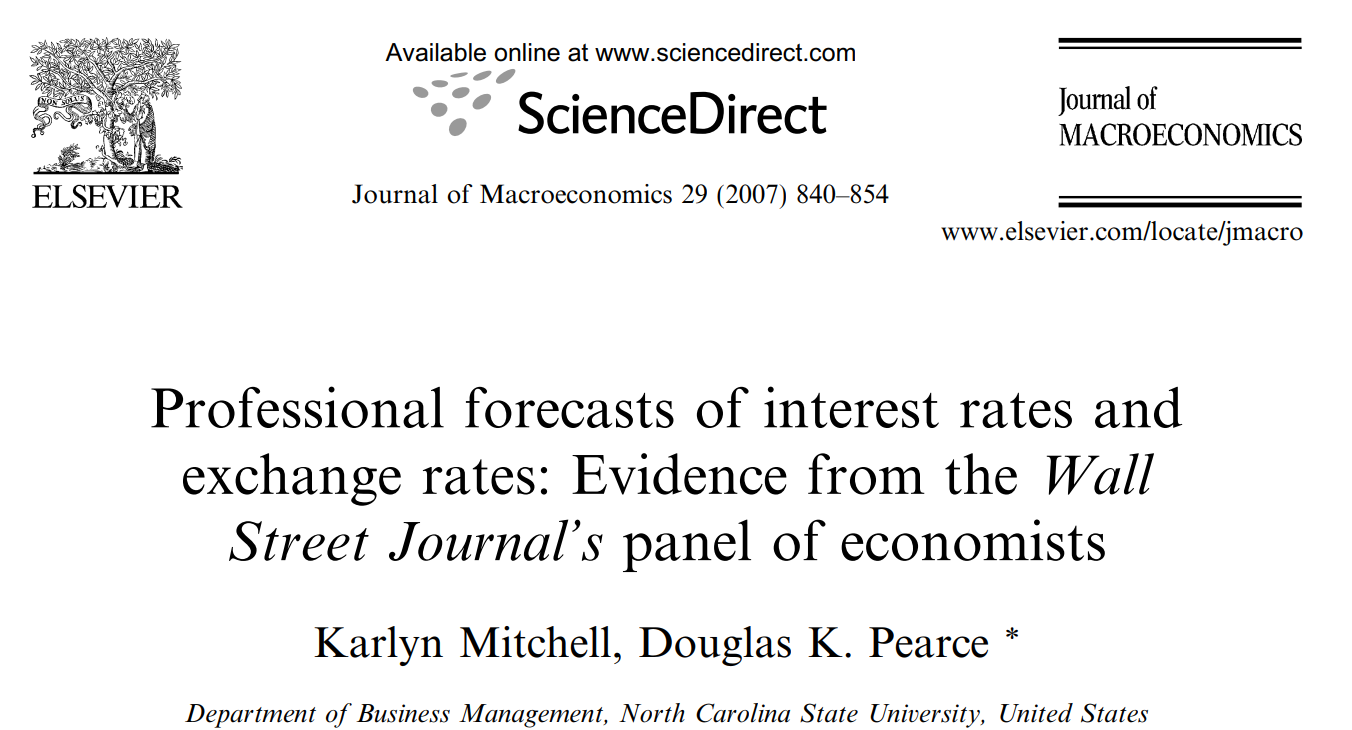 Even though economists are warned in graduate school to avoid making forecasts that can readily be evaluated, professional economists’ forecasts are a staple of the financial press.
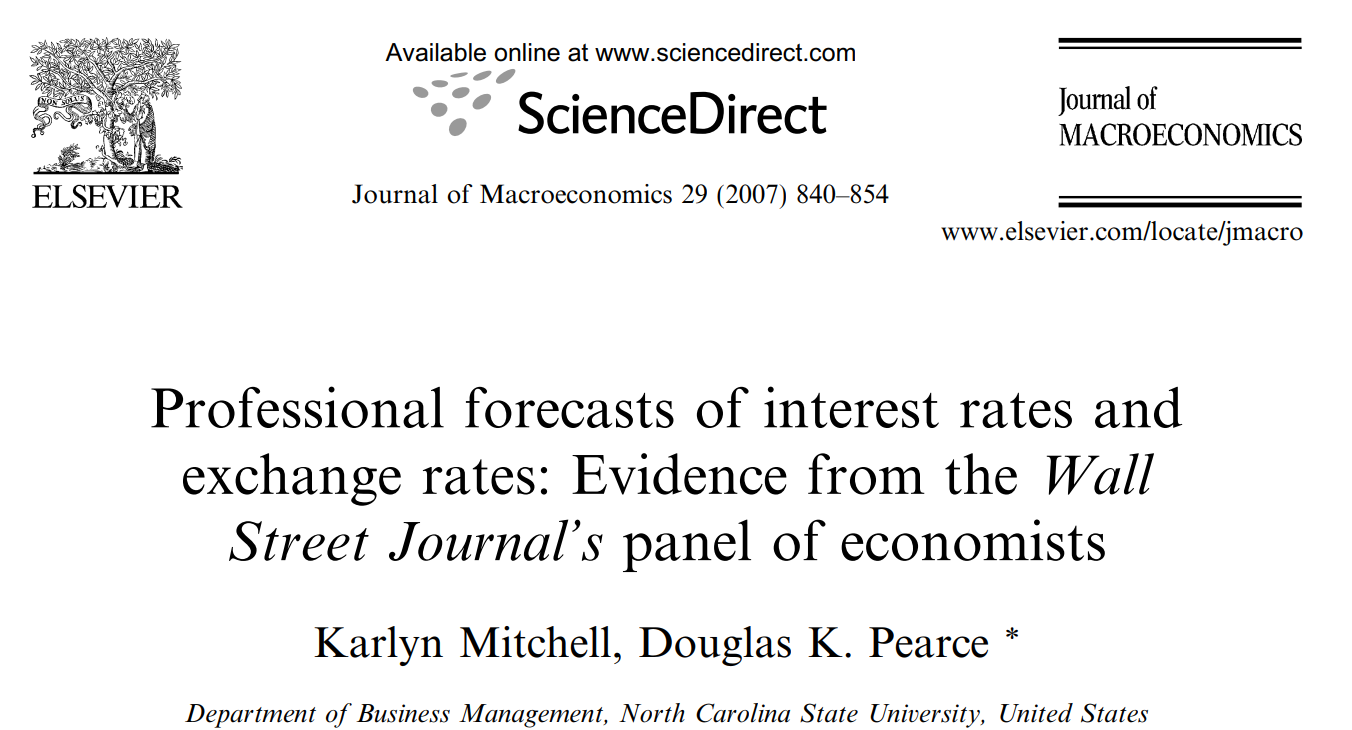 What is perhaps surprising is that many of the panel forecast significantly worse than the random walk model, especially when predicting the long-term interest rate.
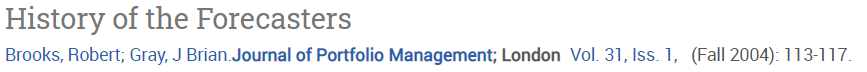 We analyze these bond yield forecasts to determine whether the consensus forecast is helpful to anyone making decisions based on this forecast. The analysis suggests it is helpful only to the extent that one should believe the opposite of the forecast change in yield.
A better model
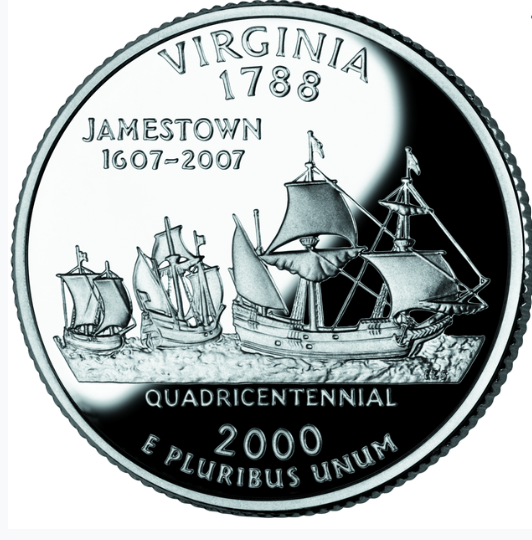 33%
From 1982 to 2002, the proportion of times, professionals correctly predicted the direction of interest rates
(Mitchell & Pearce 2007)
Analysis of 10-Year Treasury Bond Yield Forecast
in the Federal Reserve Bank of Philadelphia’s
Survey of Professional Forecasters
2001 to 2018

Years in which the consensus forecasts was too HIGH
2001 2002 2003 2004 2005 2006 2007 2008 2009
2010 2011 2012 2013 2014 2015 2016 2017 2018

Years in which the consensus forecasts was too LOW
none
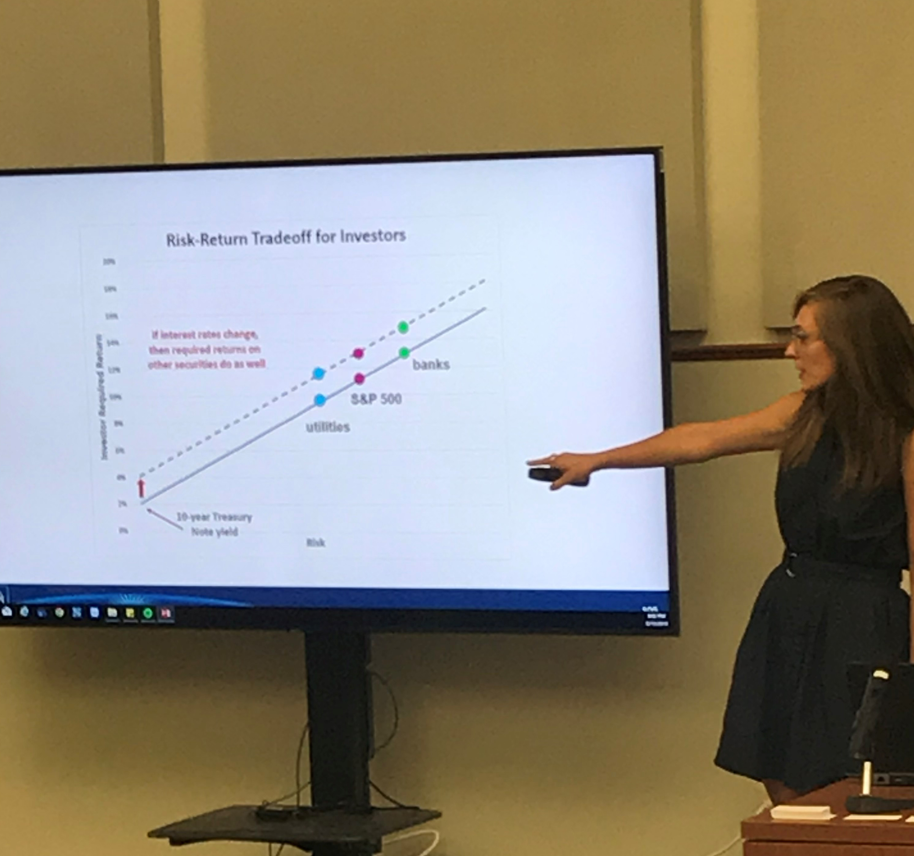 Calice and Kihm
Presentation to the Hawaii Public Utilities Commission
Honolulu, HI, August 2019
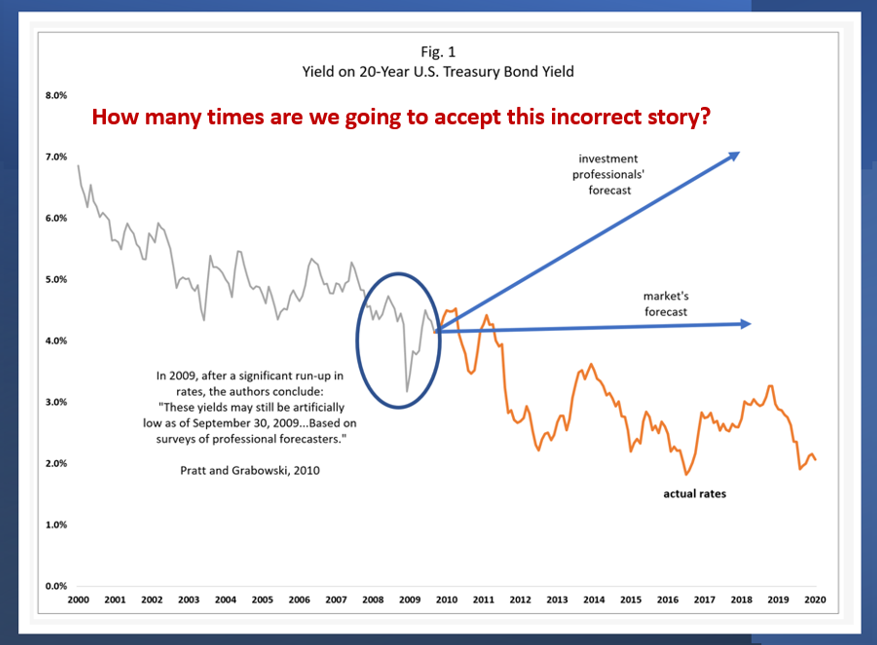 10-year T Note
Year 2009
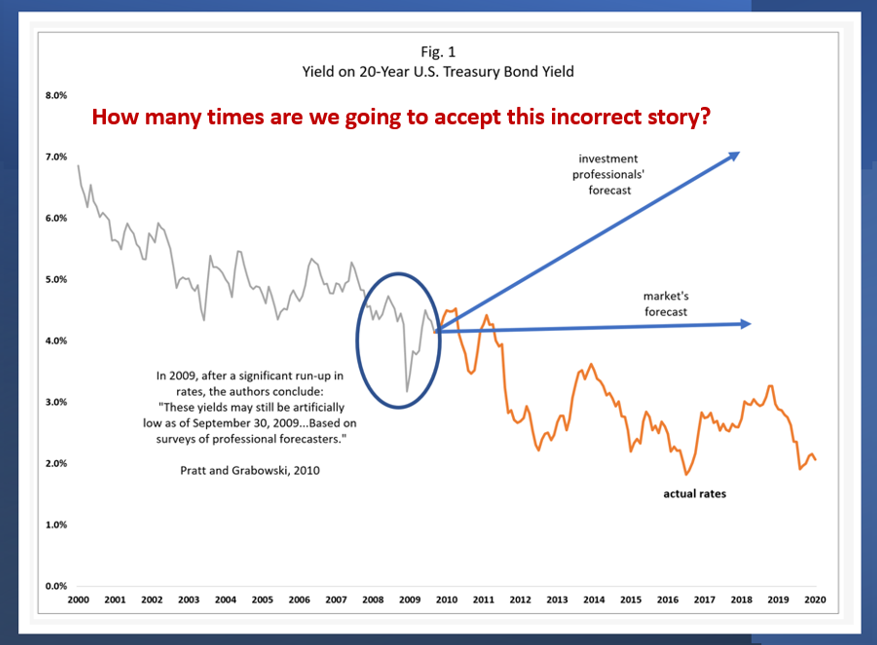 Year 2009
Year 2020
Inflation estimate (April 22, 2022)
the yield on U.S. 30-year conventional T-Bond			 2.9%

less the yield on U.S. 30-year inflation projected T-Bond	 0.3%

Long-run inflation estimate					 	2.6%
Most risks utilities face matter to the
managers, but not to their investors
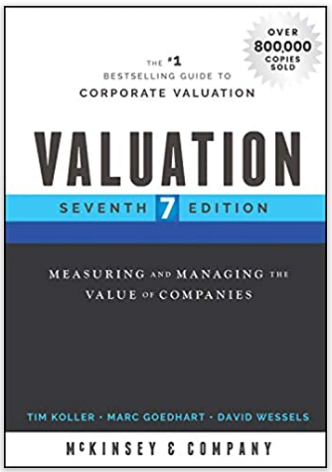 Most risks can be diversified away by investors
so most risks a firm faces do not affect its
cost of capital.

The only risks that matter in this regard are
the firm’s exposure to macroeconomic
shifts such as the threat of a recession or
a change in interest rates.
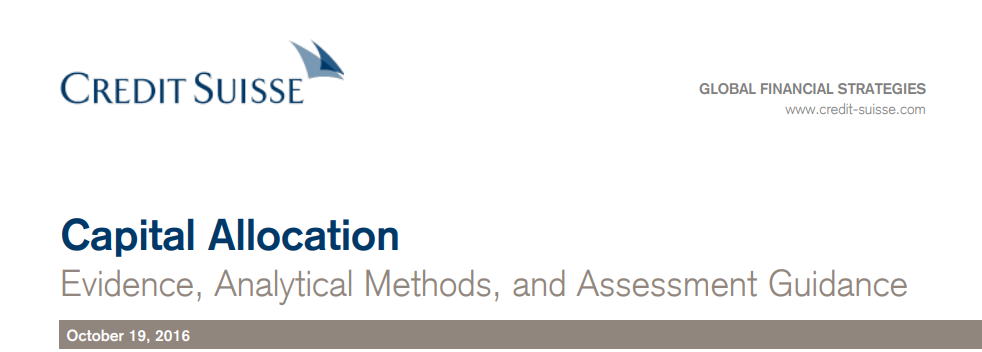 A company’s managers face many more risks than its 
investors do—and are much more cautious than investors.
The second area of conflict is with tolerance for risk. Since shareholders 
tend to hold stocks as part of a diversified portfolio and managers 
are disproportionately exposed to their own company, managers may seek 
less risk than shareholders would deem appropriate.
Not all Estimates of the 
Equity Risk Premium are Reasonable
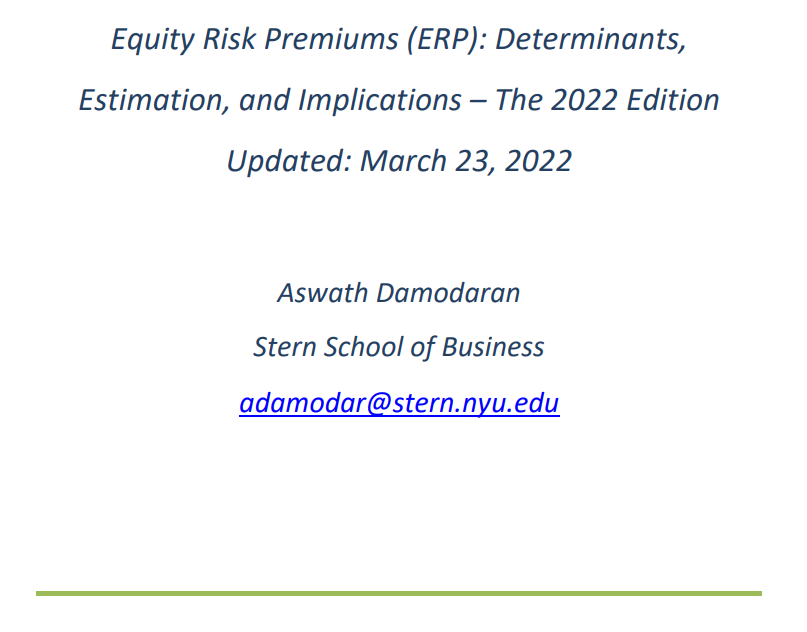 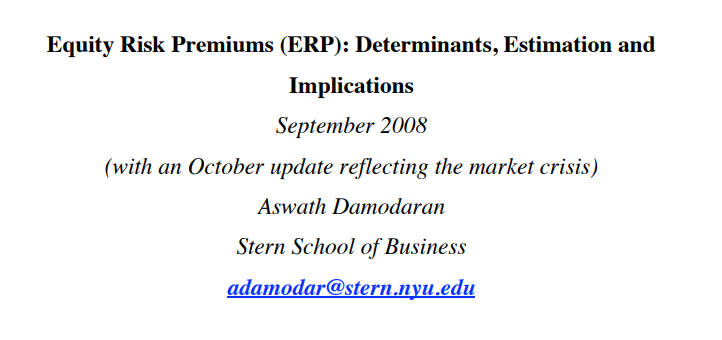 updated every year
2022
2008
Defining ERP

Expected return on S&P 500 

less the  

yield on 10-year Treasury note
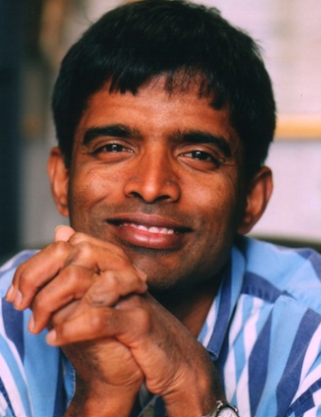 Damodaran, A. Equity Risk Premiums (ERP): Determinants, Estimation and Implications – The 2022 Edition
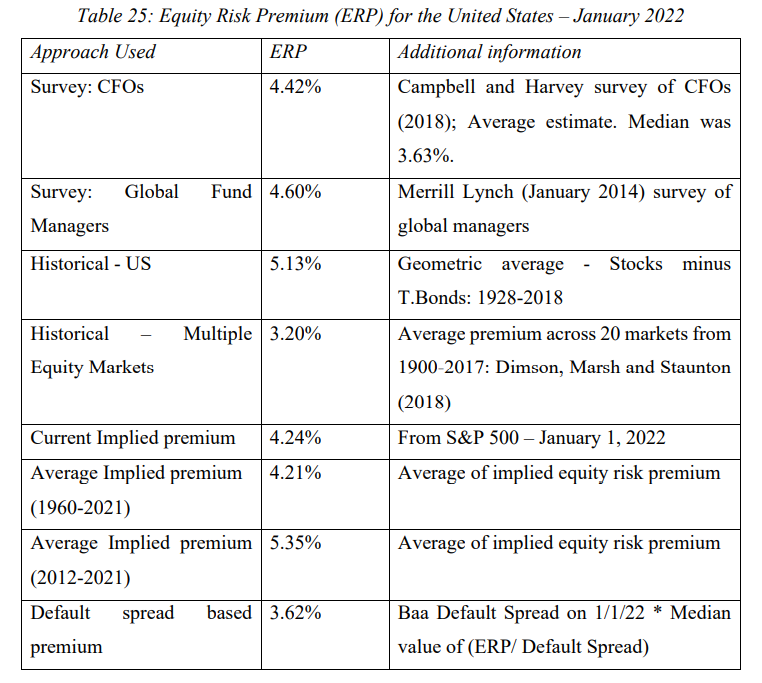 median ERP = 4.3%
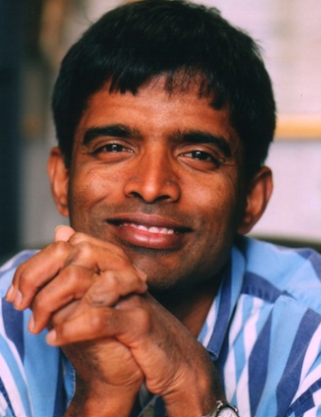 Damodaran, A. Equity Risk Premiums (ERP): Determinants, Estimation and Implications – The 2022 Edition
S&P 500 cost of equity

2.7% + 4.3% = 7.0%
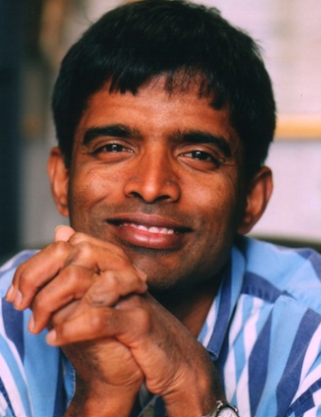 Damodaran, A. Equity Risk Premiums (ERP): Determinants, Estimation and Implications – The 2022 Edition
S&P 500 Cost of Equity Estimates
Long-Run Project
S&P 500 Return
Asset Managers

BlackRock                    7.3%

FactSet                         6.9%

Charles Schwab          6.4%
utility cost of equity

2.7% + 0.90 (4.3%) = 6.6%
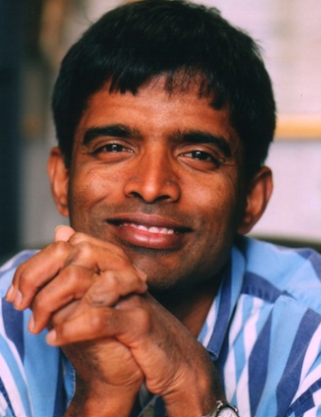 Damodaran, A. Equity Risk Premiums (ERP): Determinants, Estimation and Implications – The 2022 Edition
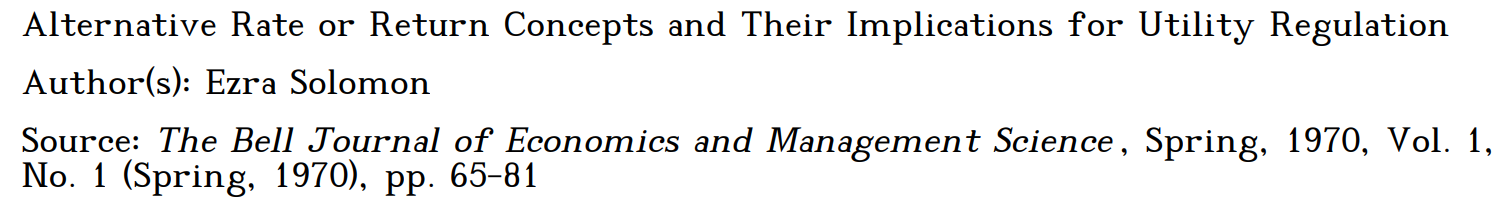 Understanding that book rate measures [return on equity] and DCF rate measures [cost of equity] are not different estimates of the same thing but rather estimates of different things should eliminate at least part of the confusion surrounding rates of return on investment.
The cost of equity analysis is the beginning of the return on equity discussion.

Use policy analysis to set the ROE. No discussion about risk or capital attraction—the cost of equity completely addresses both. It’s about rewards/penalties and incentives. No models here.

See Kahn, pp. 42-54
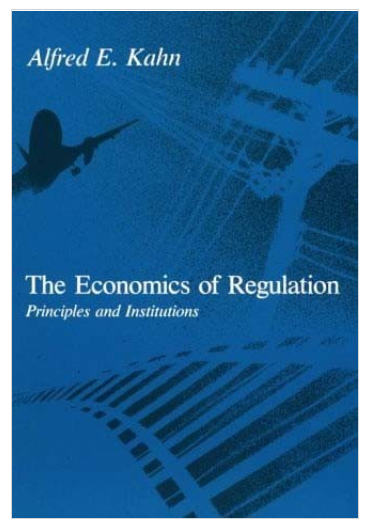 We have created a Rube Goldberg machine that ultimately can be manipulated into supporting any ROE a majority of Commissioners favors at a given moment. 

James P. Danly, Commissioner, dissenting:  
FERC Docket No.ER16-2320-002
March 17, 2022
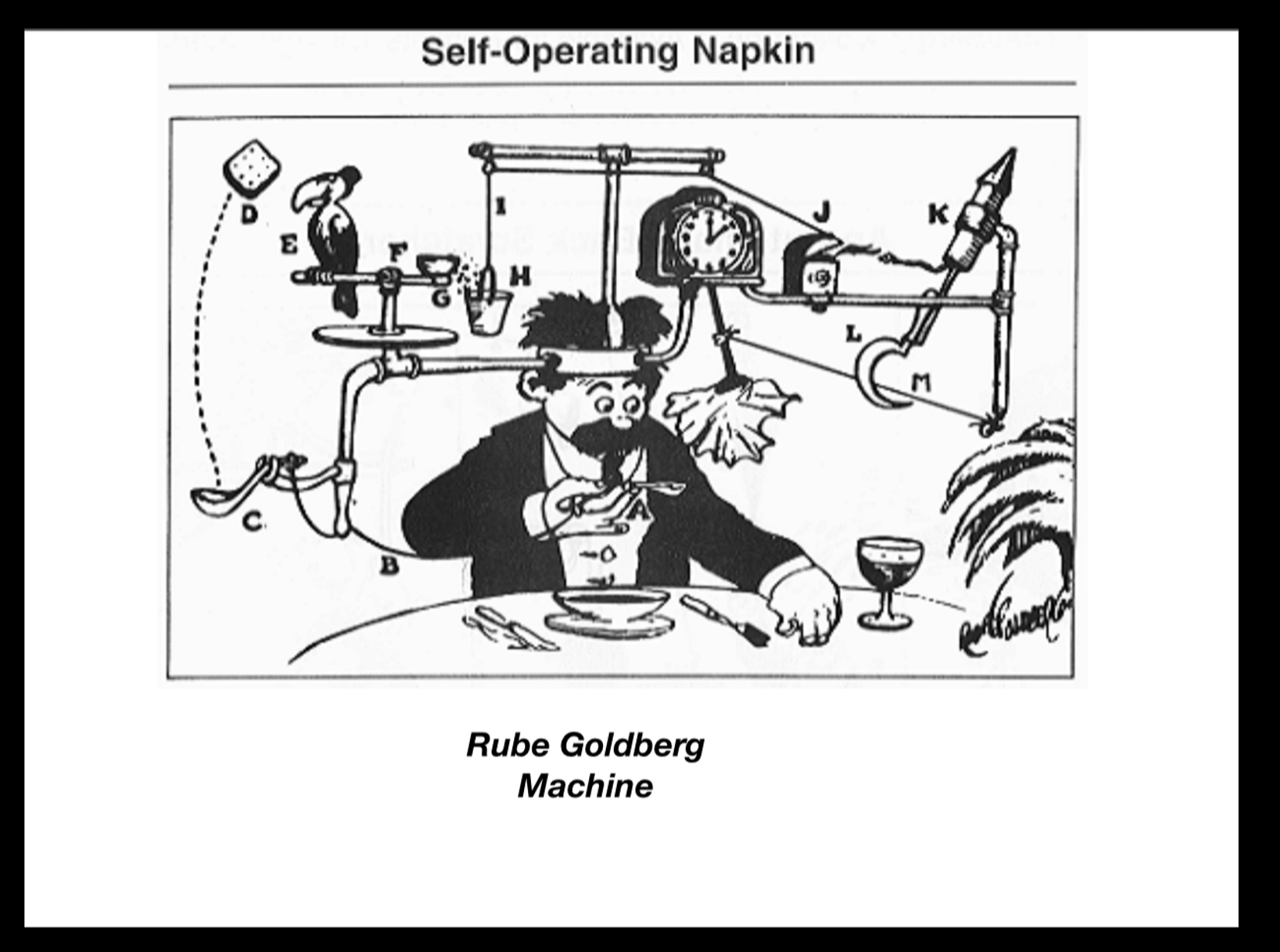 Is a cost of equity estimate of 6.6%
consistent with current utility stock prices?
Residual income model 
(dividend discount model in algebraic disguise)
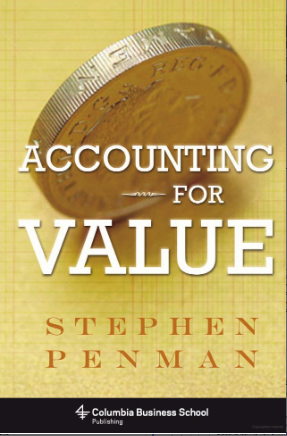 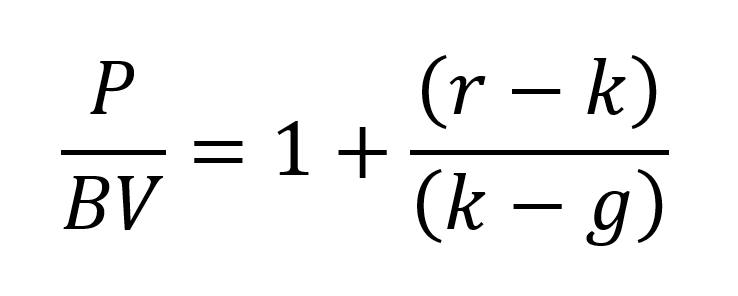 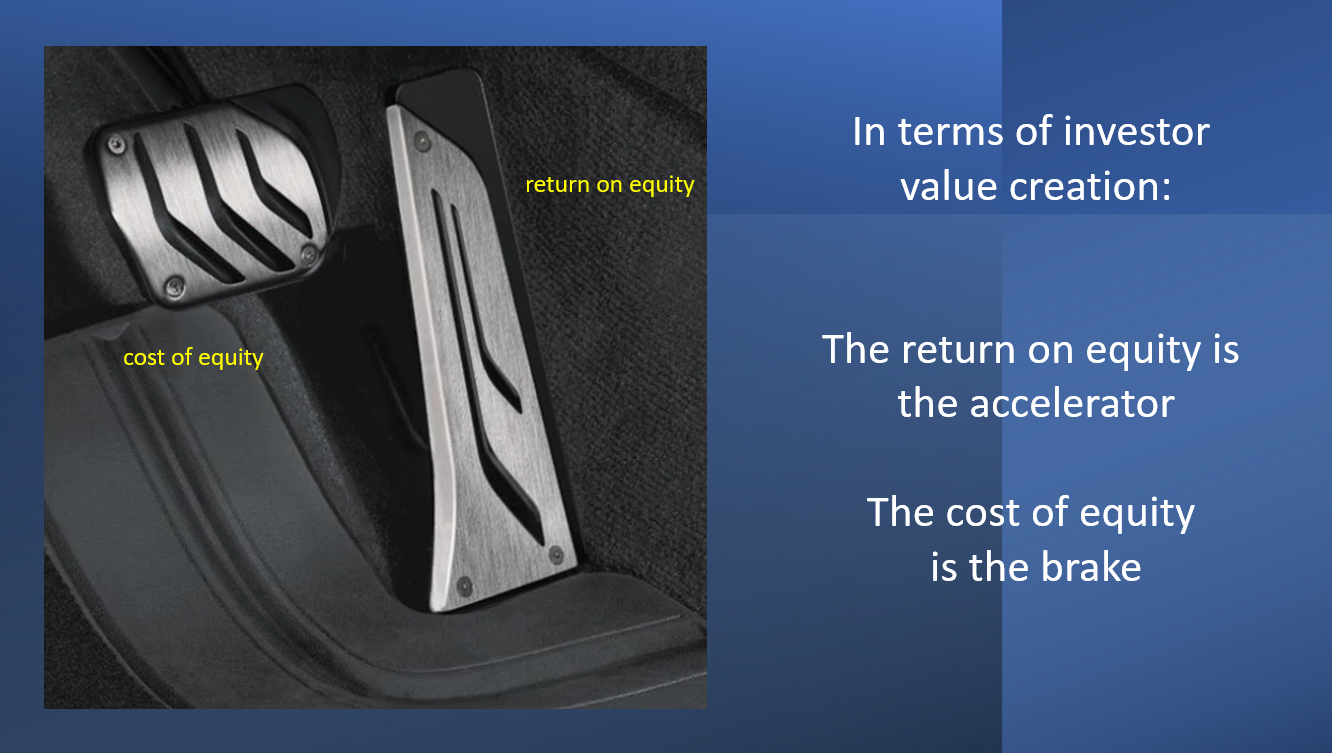 Value Line utility median 3-to-5-year projected ROE
10.5%

Implies a sustainable growth rate of
10.5% x 0.30 [earnings retention rate] = 3.2%
Market Value Test
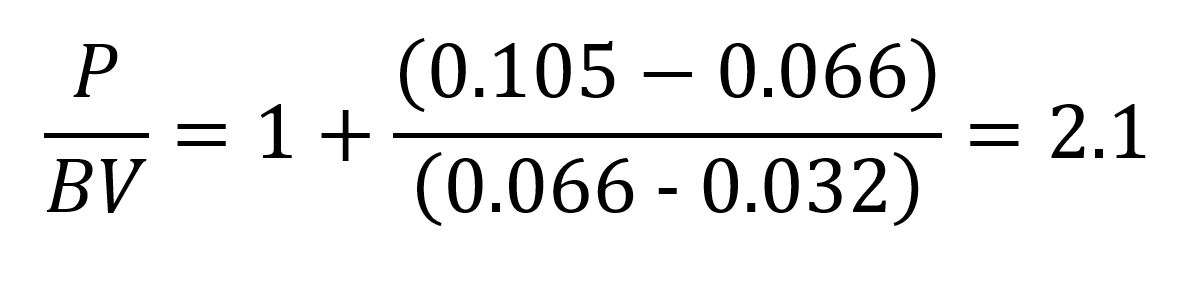 Data on Sector ETFs from AltaVista Researchhttps://www.sectorspdr.com/sectorspdr/Pdf/All%20Funds%20Documents/AltaVista%20Research/Sector%20Analyzer%20Report
April 2022
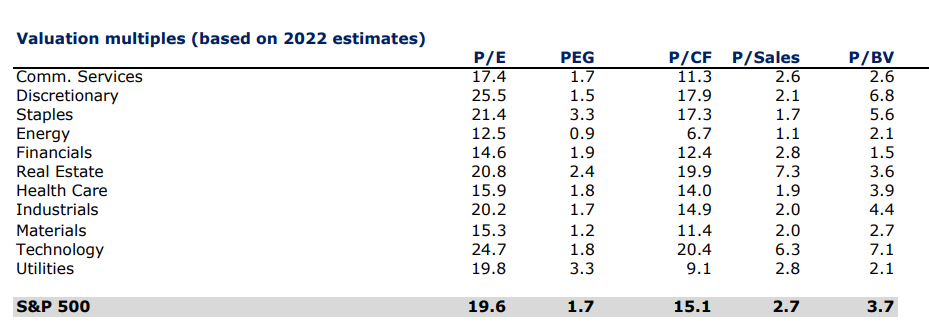 Market Value Test
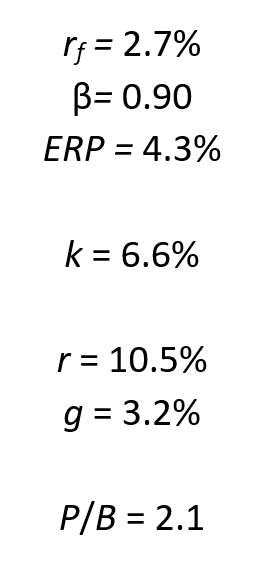 The finance frame 
produces results 
that hang together
nicely.
The regulatory frame 
that assumes that return
on equity equals cost
of equity does not.
+
How do firms attract capital?

The important role of market pricing.
HIGH ROE COMPANIES (BMW)
LOW ROE COMPANIES (HONDA)
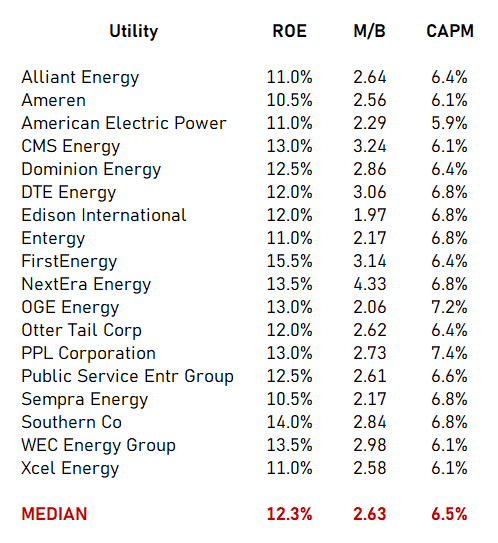 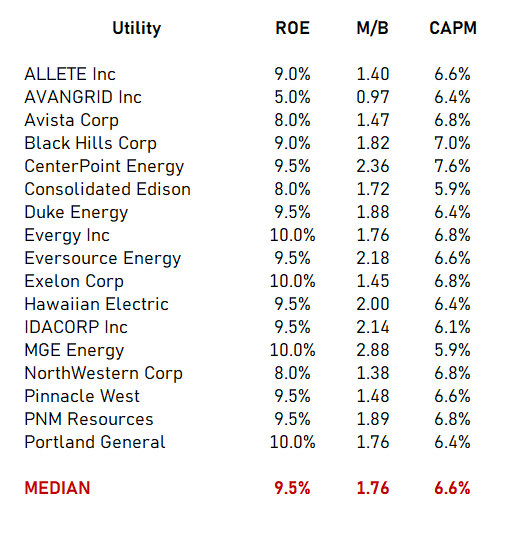 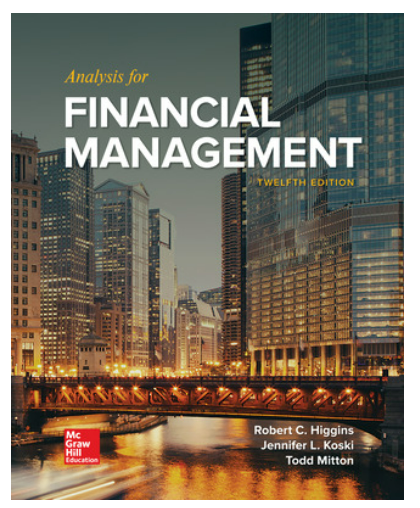 It is not enough for investors to find companies capable of generating high ROEs…the possibility of high returns will melt away in higher stock prices.
Investors expect to earn 
costs of equity not returns on equity.
HIGH ROE COMPANIES (BMW)
LOW ROE COMPANIES (HONDA)
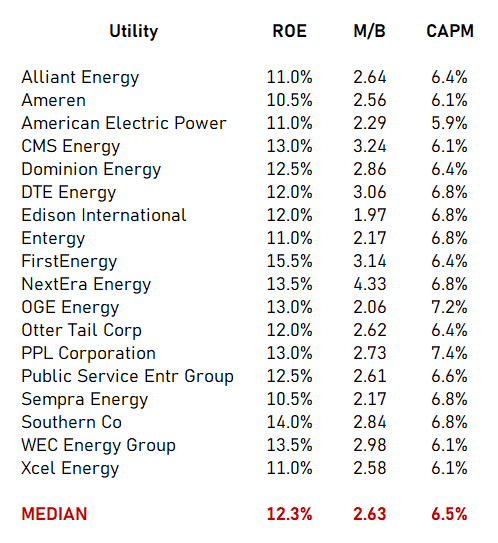 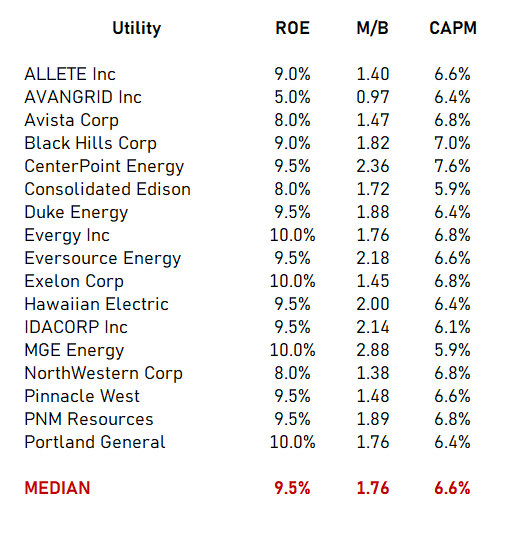 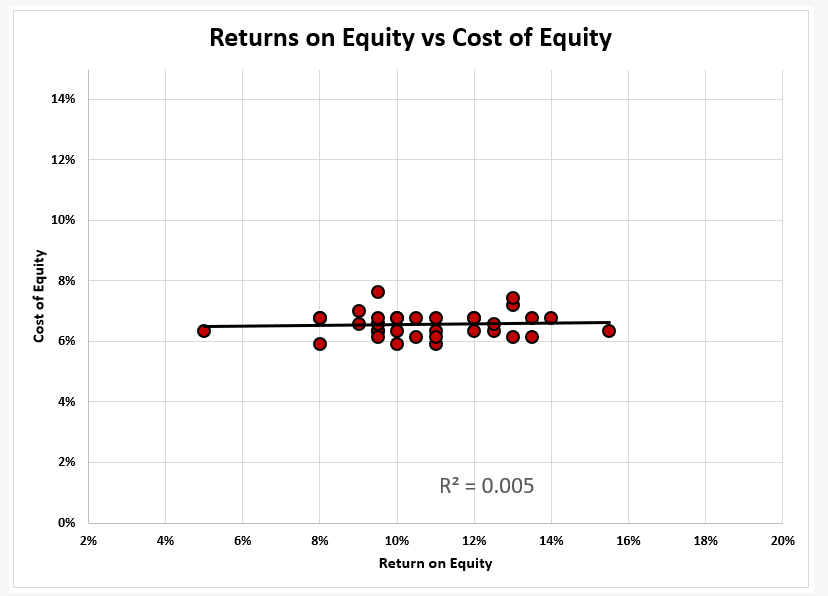 Value Line electric utilities
April 2022
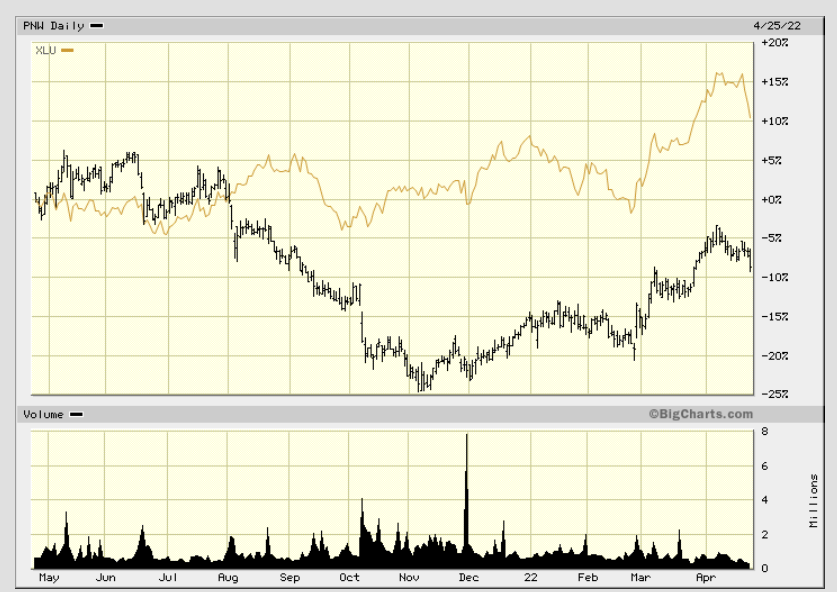 Before ROE reduction
(priced to produce a
 6.6% investor return)
ROE=10%
XLU
(Utility ETF)
PNW
After ROE reduction
(repriced to produce 
the same 6.6% investor
return)
ROE=8.7%
Conclusion
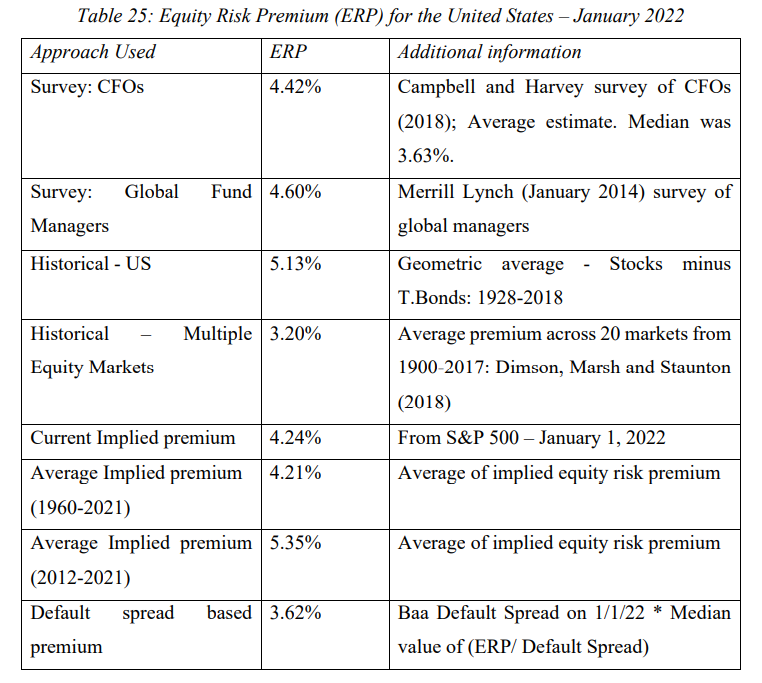 median ERP = 4.3%
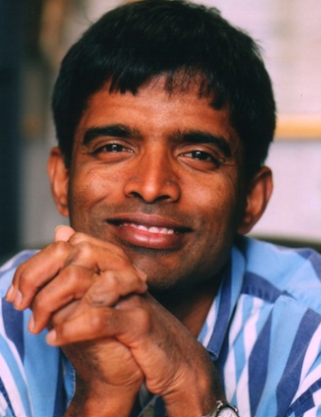 Damodaran, A. Equity Risk Premiums (ERP): Determinants, Estimation and Implications – The 2022 Edition
In the end, we may observe simply that what regulators should do, what regulators say they're doing, and what regulators actually do may be three very different things.
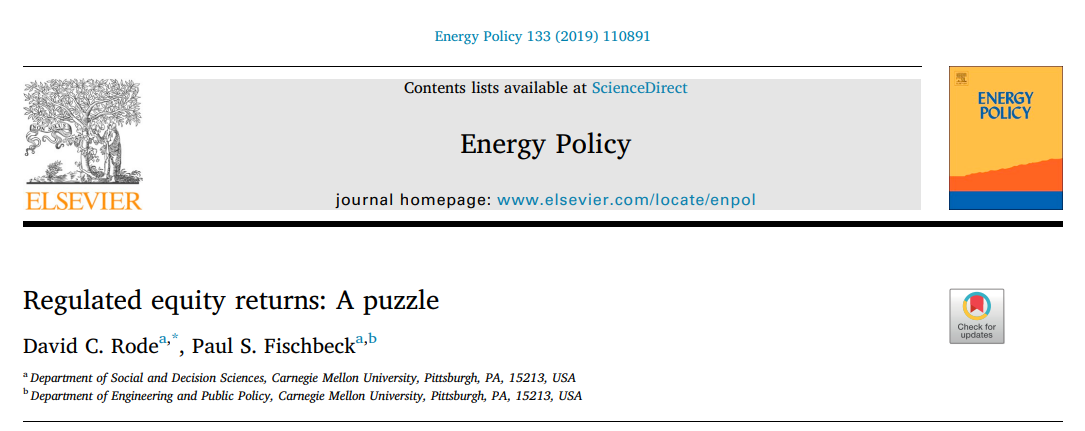 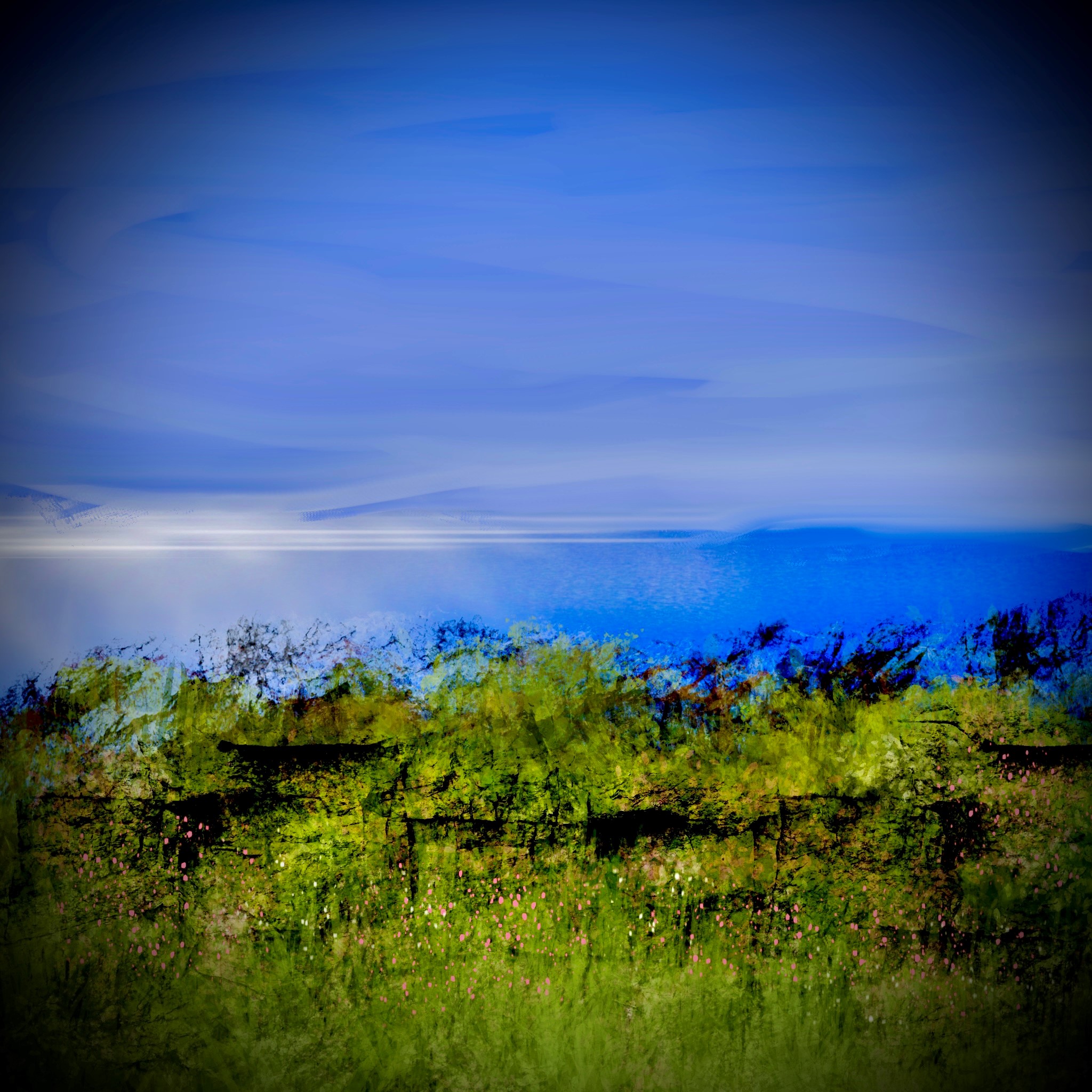 Steve Kihm, DBA, CFA
Regulatory Strategist
Citizens Utility Board

Senior Fellow-Finance
Michigan State University Institute of Public Utilities

kihm@cubwi.org